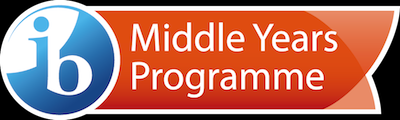 Workshop for parentsThursday- September 3RDZOOM SESSION
Sep 2020
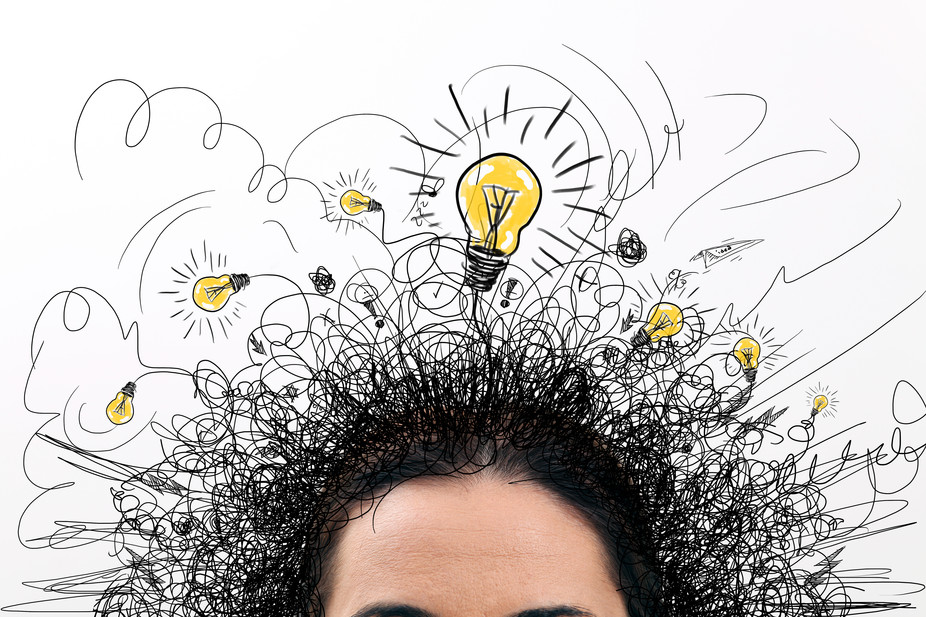 To get you thinking……
What do you already know about the MYP….
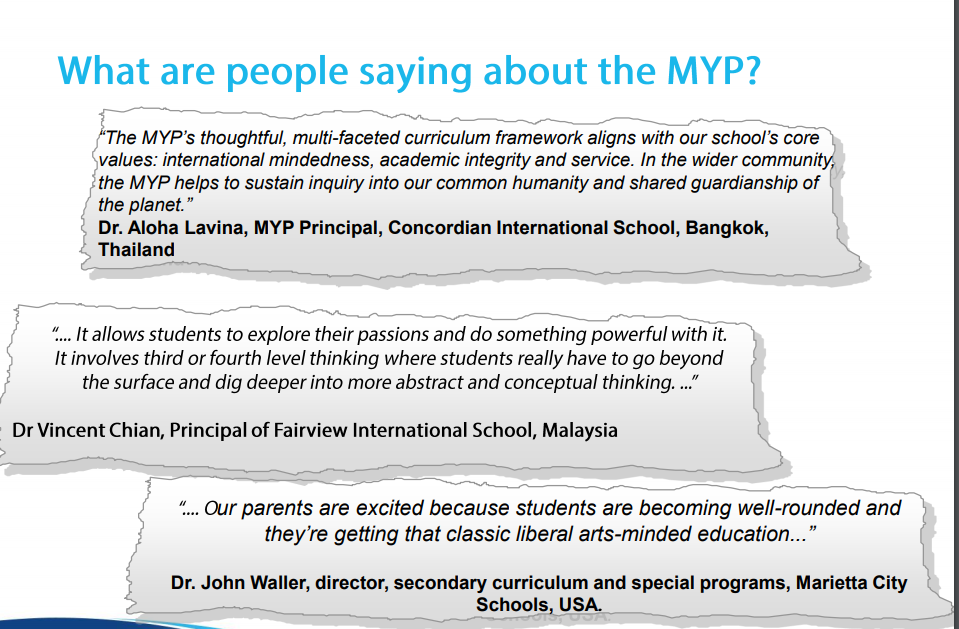 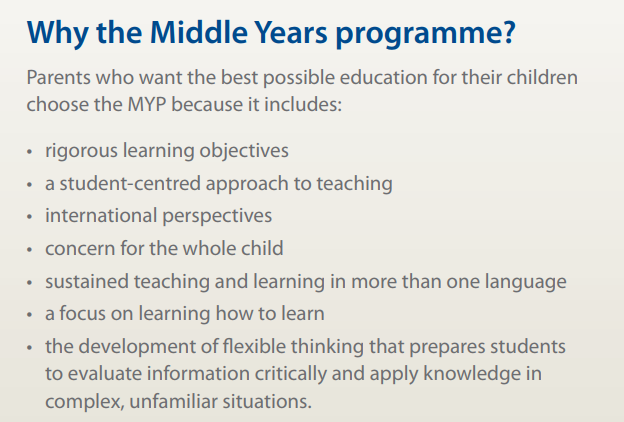 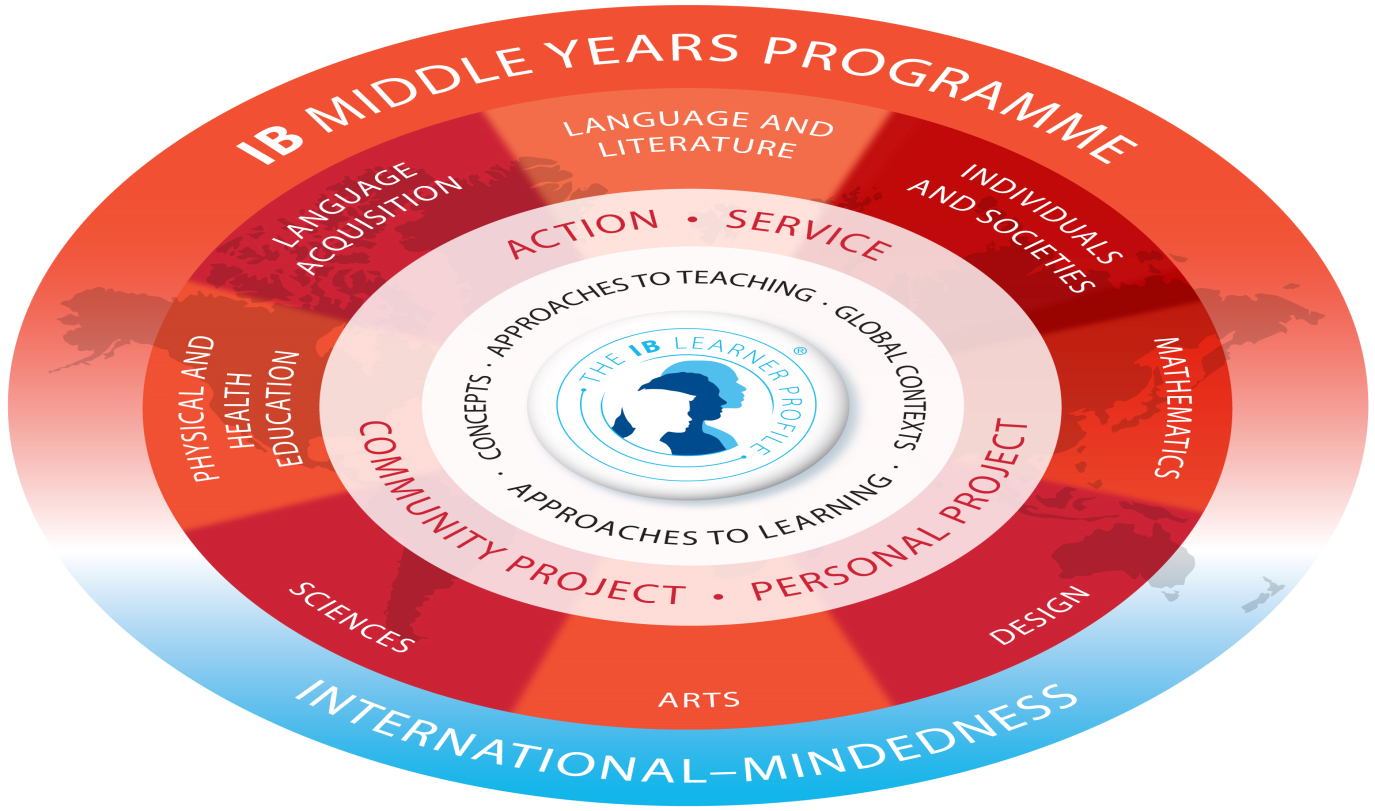 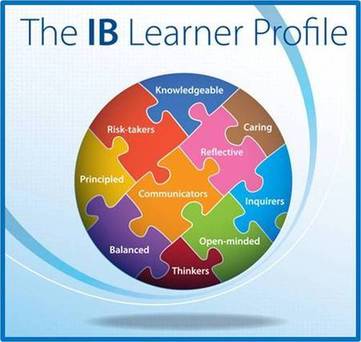 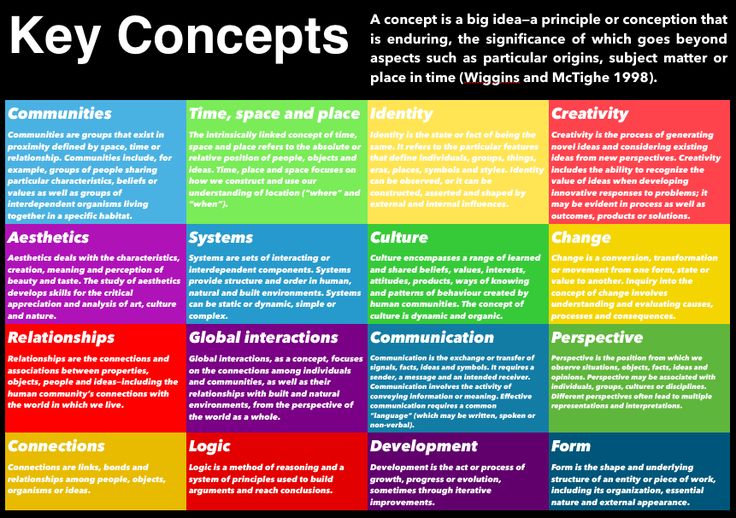 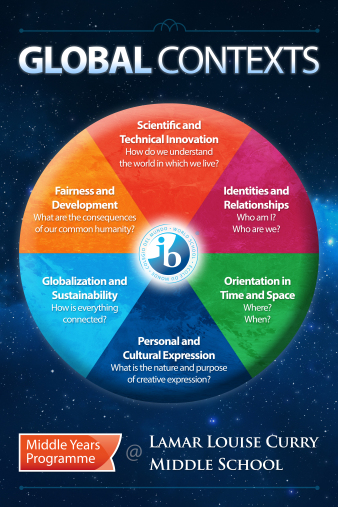 Approaches to Learning Skills
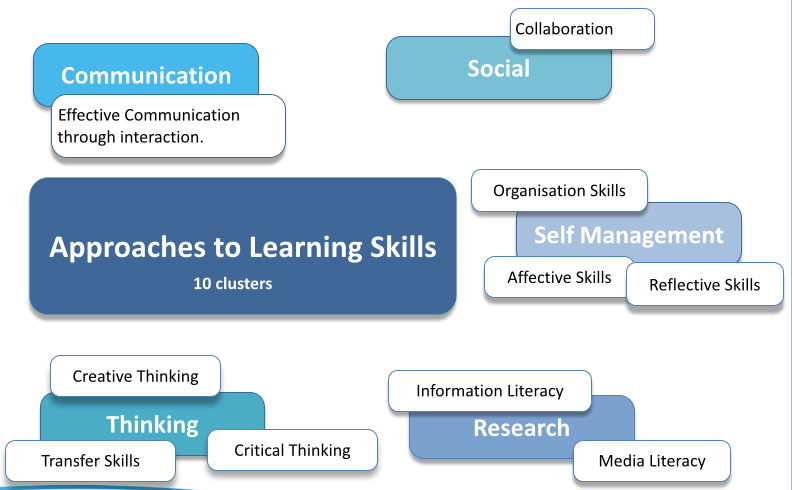 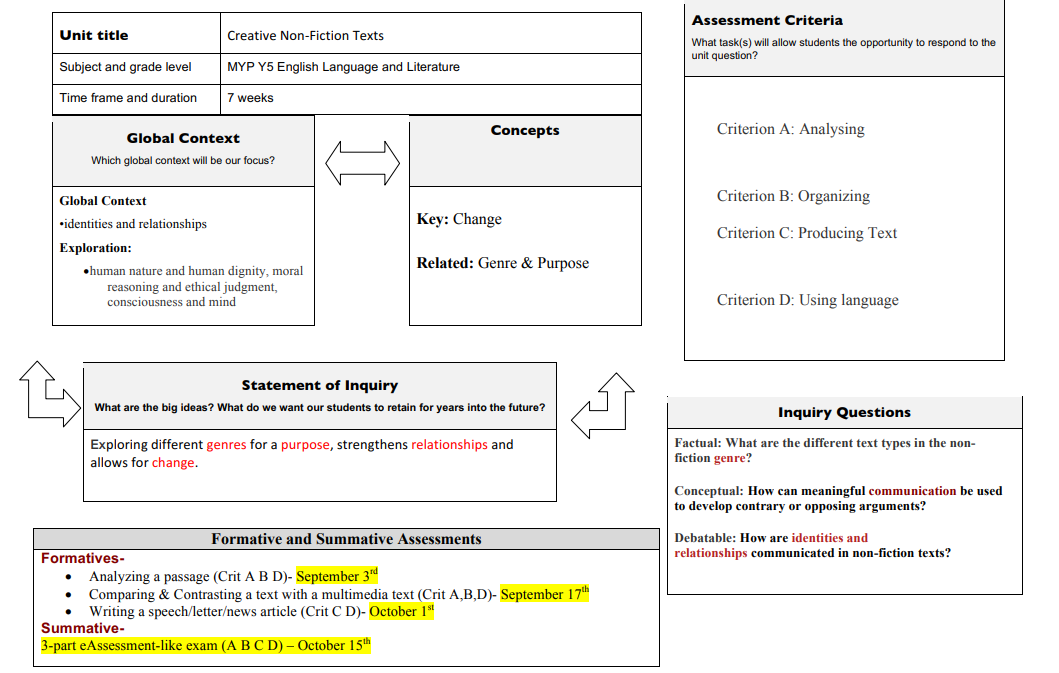 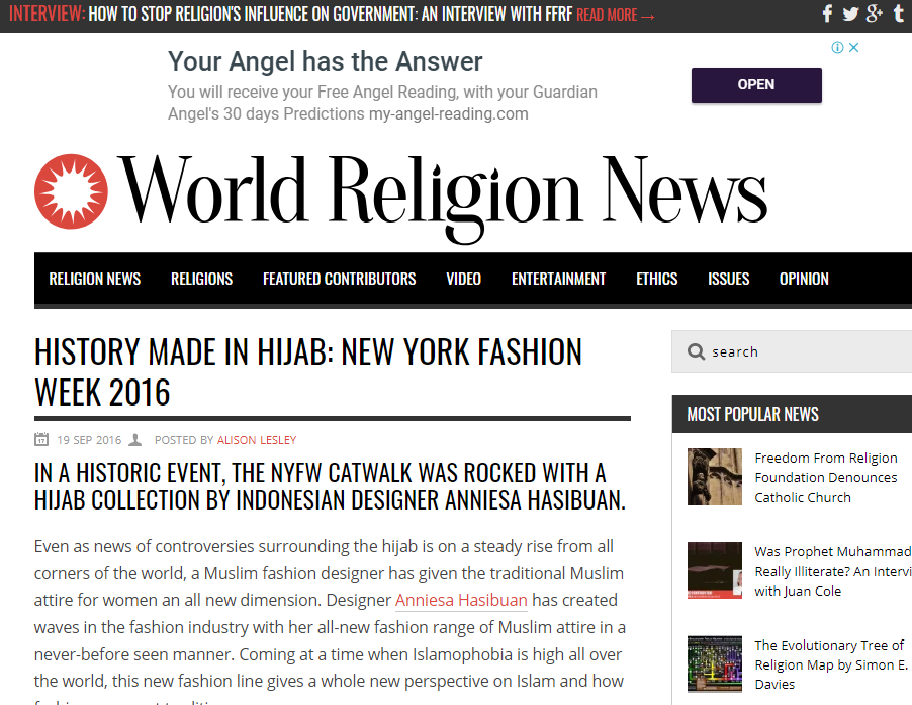 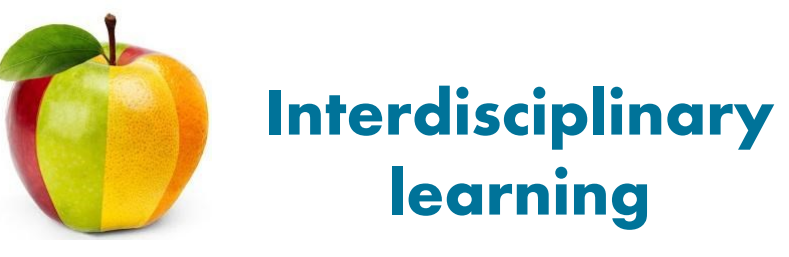 In the MYP interdisciplinary learning is defined as the process by which students come to understand knowledge and ways of thinking from two or more disciplines or subject groups to create a new integrated understanding.
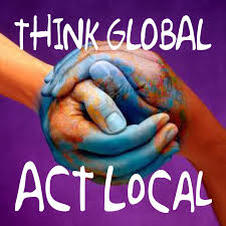 Service as Action
Using the curriculum, students are guided to take actions that can serve their community
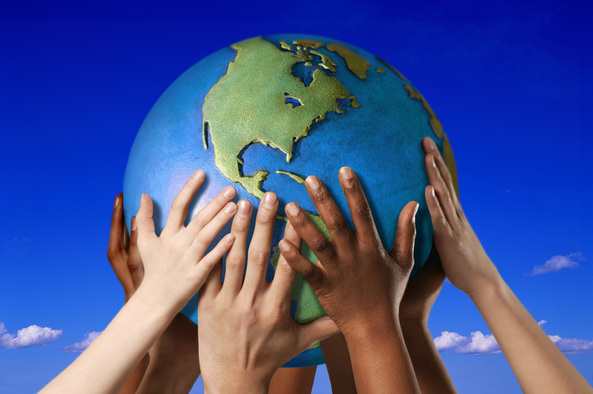 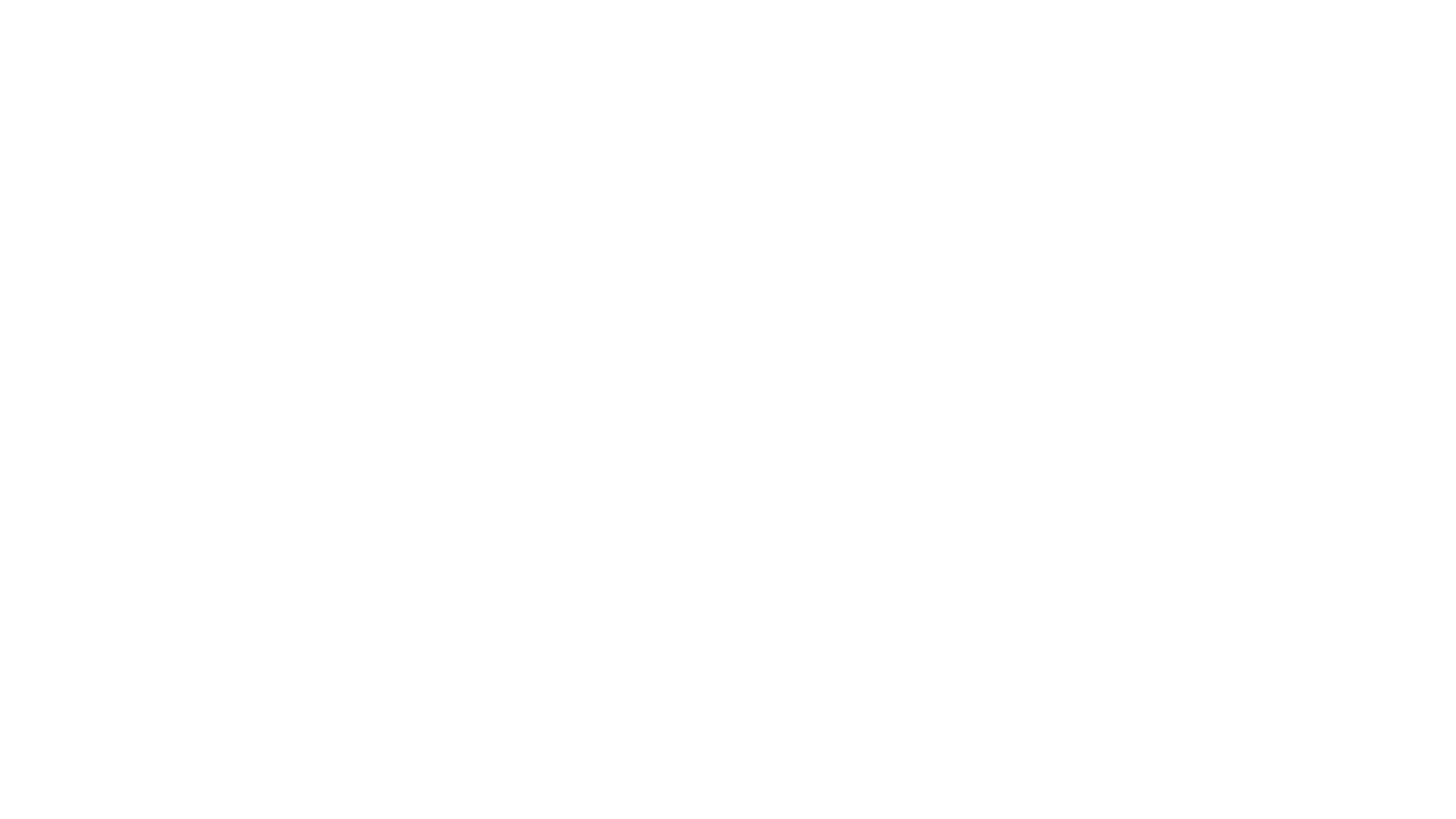 Projects
G8 – Community Project

G9 /10 – Personal Project
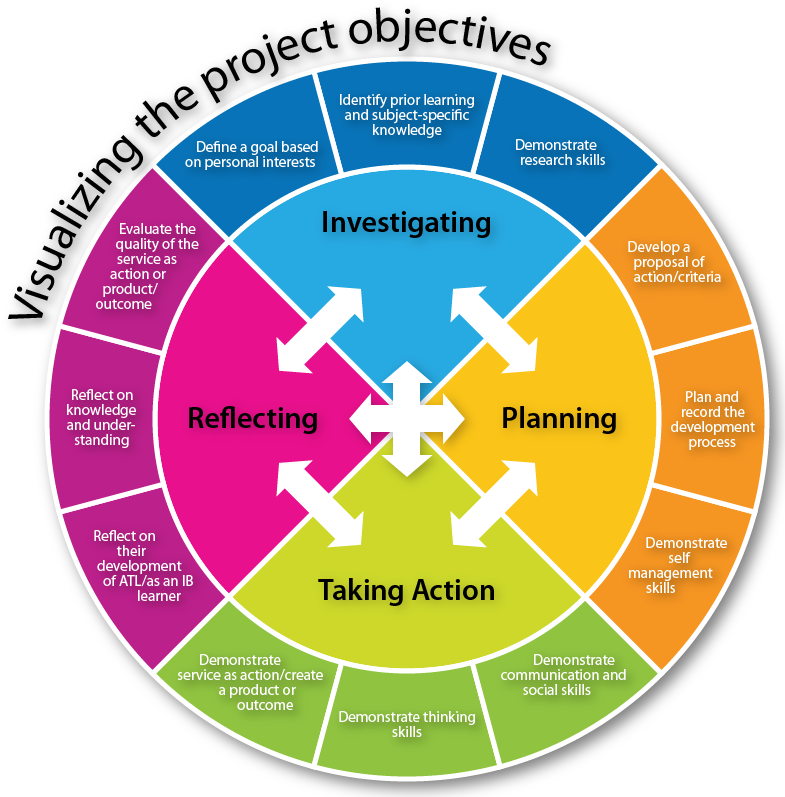 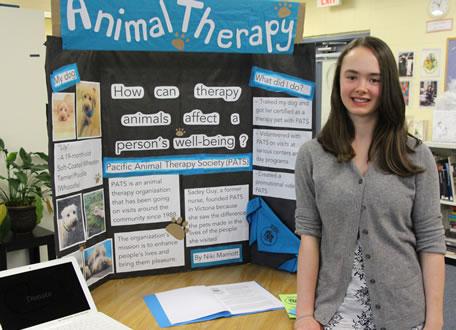 The Role of the Library
MYP Subjects
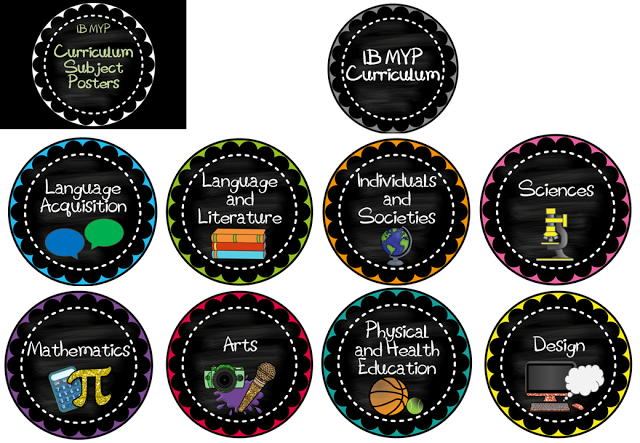 At the IAA we do:
Both Arabic and English Language and Literature
Arabic and Spanish Language Acquisition
Arabic and English Individuals and Societies
From G9 – discrete or integrated sciences
Visual Art, Music and Drama
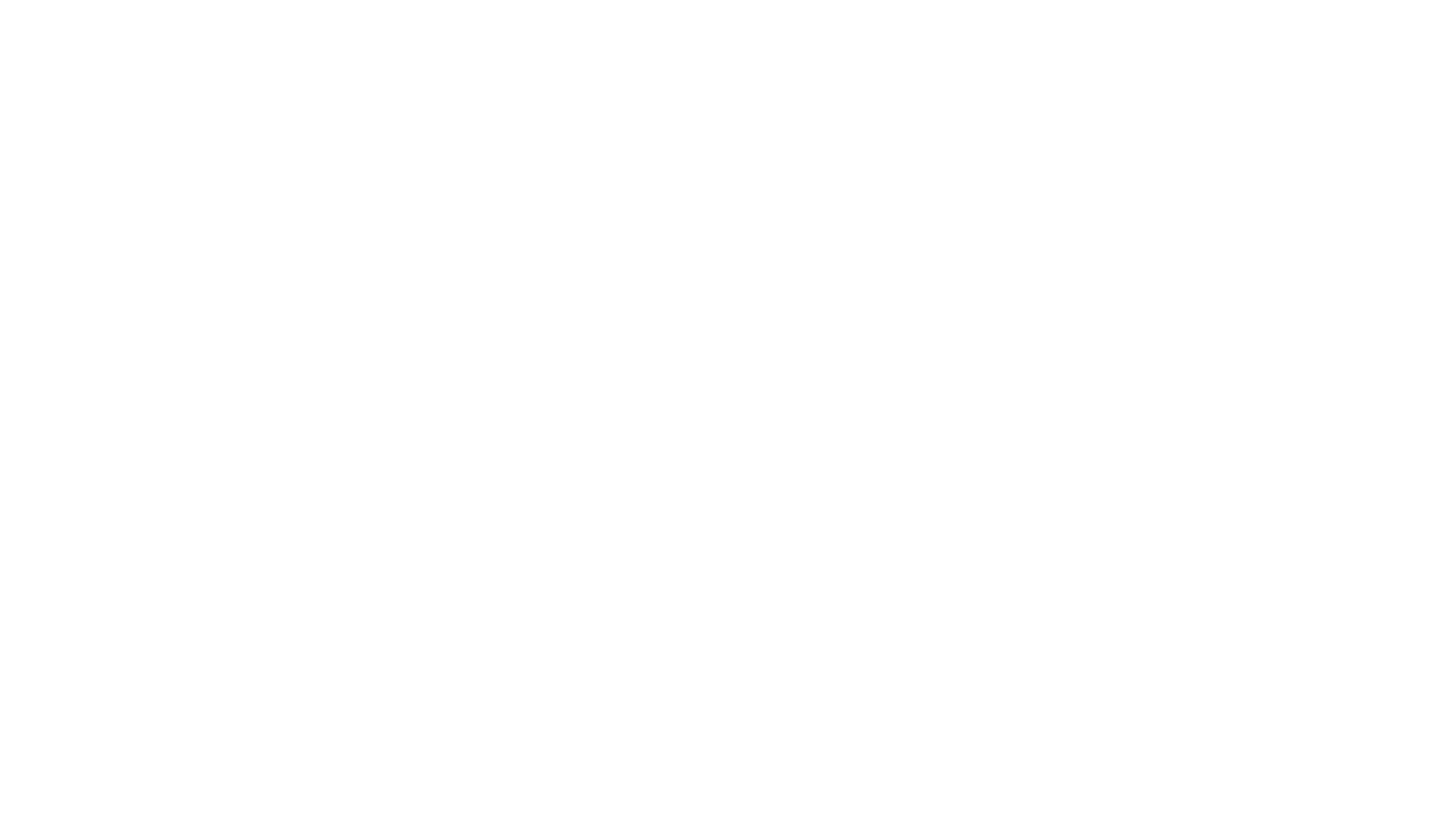 In a nutshell...
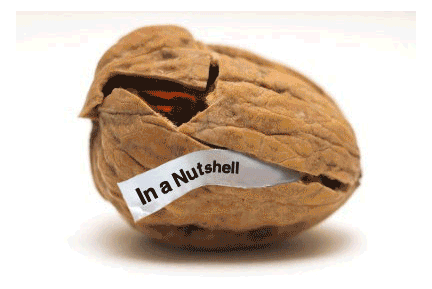 MYP is about inquiry-based learning using big ideas

It is not about memorizing content

As a teacher you need to find ways to get students to “unpack” these ideas in the classroom.